МИНИСТЕРСТВО ТУРИЗМА И ОЗДОРОВИТЕЛЬНЫХ КУРОРТОВ СТАВРОПОЛЬСКОГО КРАЯ
СОВЕЩАНИЕ
с руководителями учреждений санаторно-курортного и гостиничного комплексов 
города-курорта Ессентуки
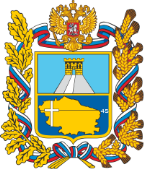 О МЕХАНИЗМЕ ВЗИМАНИЯ  КУРОРТНОГО СБОРА 
В КОЛЛЕКТИВНЫХ СРЕДСТВАХ РАЗМЕЩЕНИЯ
Шконда Е.А.
КУРОРТНЫЙ СБОР
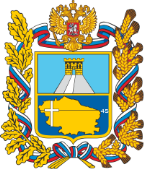 Основания введения платы за пользование курортной инфраструктуры
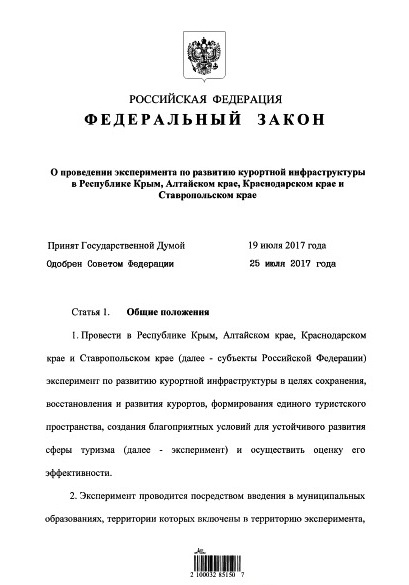 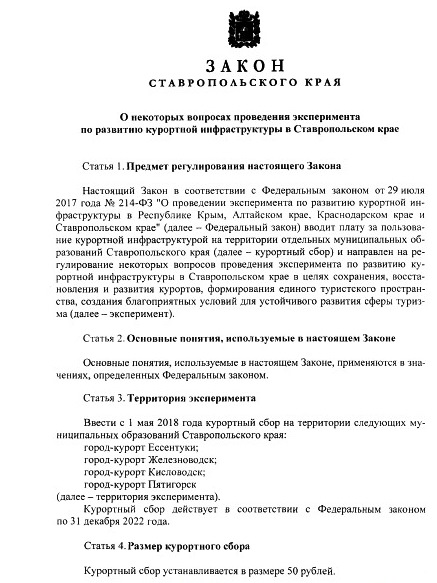 2
КУРОРТНЫЙ СБОР
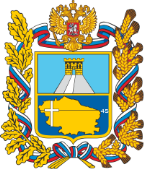 Муниципальные образования, включенные в территорию эксперимента
Город-курорт Пятигорск
Город-курорт Ессентуки
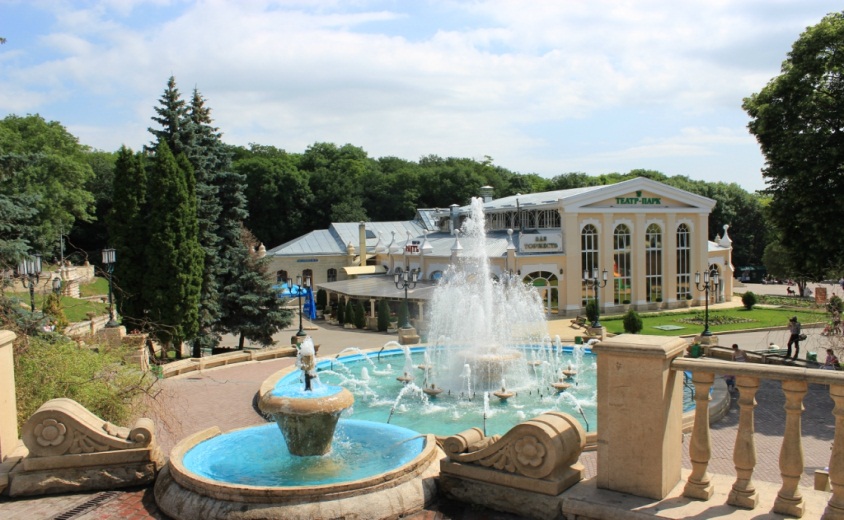 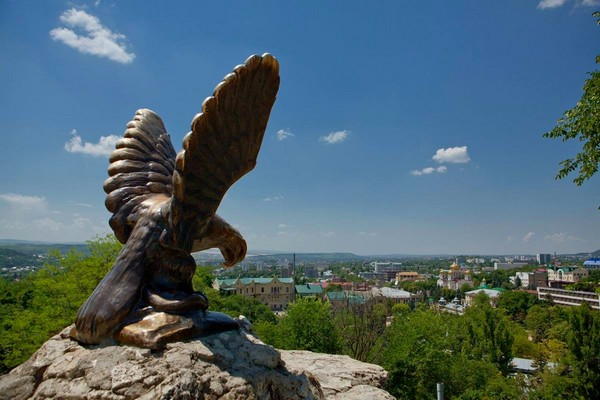 Город-курорт Кисловодск
Город-курорт Железноводск
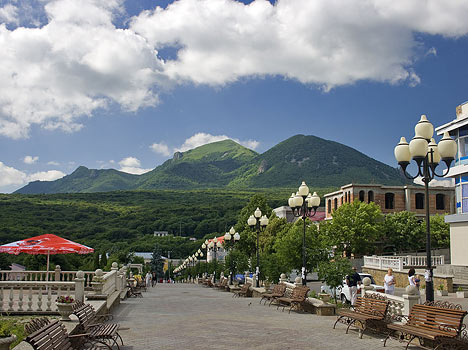 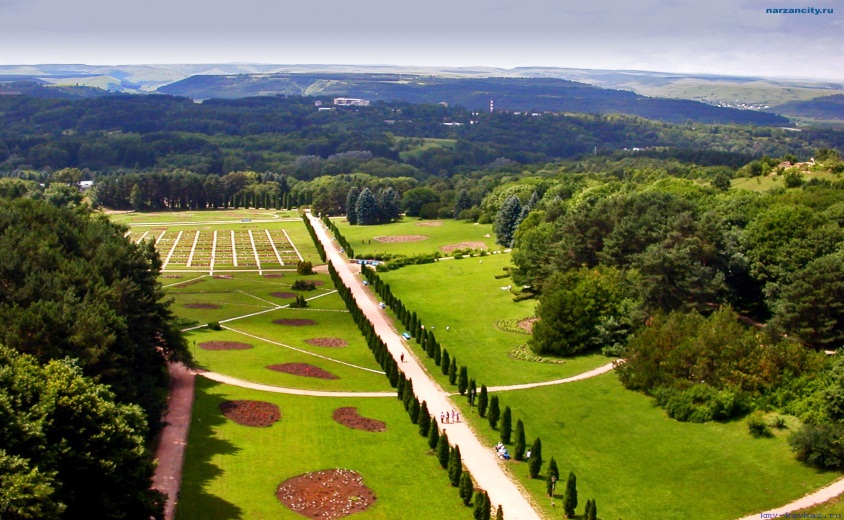 3
КУРОРТНЫЙ СБОР
Прогнозный объем поступлений средств в результате введения курортного сбора* 
(млн. рублей)
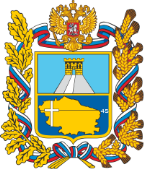 4
* рост прогнозных поступлений рассчитан при сохранении текущей тенденции увеличения туристского потока
КУРОРТНЫЙ СБОР
Прогнозный объем поступлений средств в результате введения курортного сбора в разрезе муниципальных образований, (млн. рублей)
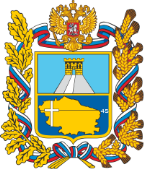 Направление расходов курортного сбора:
1. Благоустройство курортных территорий;
2. Строительство, реконструкция, ремонт объектов лечебно-оздоровительного, социально-культурного, физкультурно-спортивного и рекреационного назначения;
3. Создание арт объектов, фонтанов, малых архитектурных форм и иных объектов.
Общая сумма поступлений за период проведения эксперимента 
(при ставке курортного сбора 50 рублей с человека в сутки) составит 
                                                                                                             1 268,4 млн. рублей
КУРОРТНЫЙ СБОР
ИНФОРМАЦИЯ ОБ ОПЕРАТОРЕ
 КУРОРТНОГО СБОРА
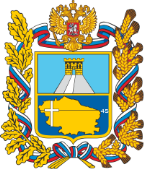 6
КУРОРТНЫЙ СБОР
УЧЕТ ПЛАТЕЛЬЩИКОВ КУРОРТНОГО СБОРА И ЛИЦ, ОСВОБОЖДЕННЫХ ОТ ЕГО УПЛАТЫ
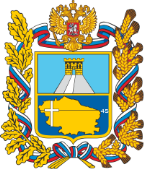 7
КУРОРТНЫЙ СБОР
Схема автоматизации процесса учета плательщиков курортного сбора и объема поступлений собираемых средств
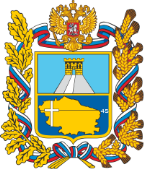 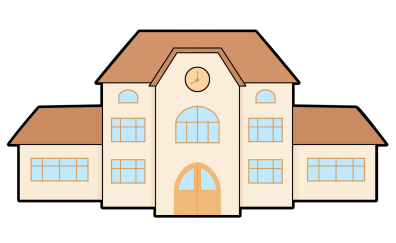 Формирование итогового отчета 
(по каждому объекту размещения, муниципальному образованию, территории эксперимента
Минтуризма края
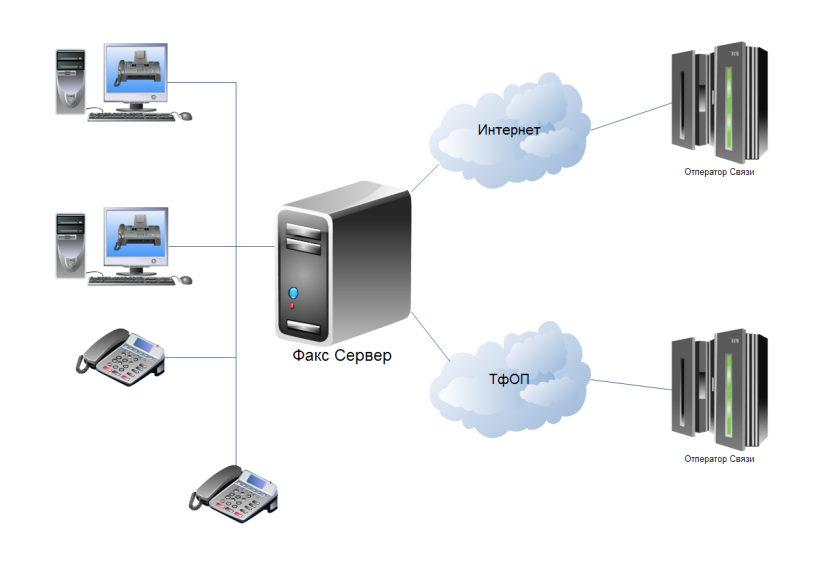 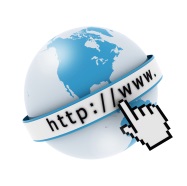 Разработка программного обеспечения
Установка 
серверного оборудования
Организация доступа серверу минтуризма края
в объектах размещения
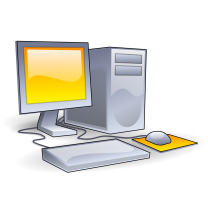 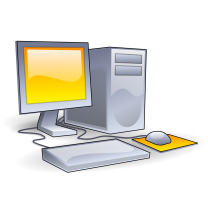 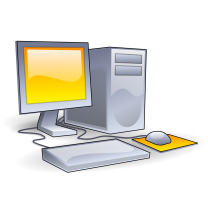 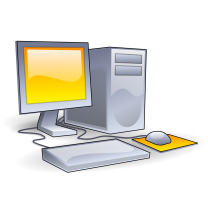 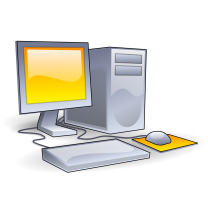 Направление отчетов
8
КУРОРТНЫЙ СБОР
Ответственность за нарушение норм законодательства РФ и законодательства Ставропольского края
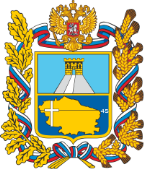 9
КУРОРТНЫЙ СБОР
Ответственность за нарушение норм законодательства РФ и законодательства Ставропольского края
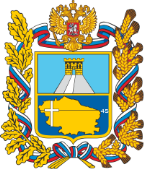 10
КУРОРТНЫЙ СБОР
Ответственность за нарушение норм законодательства РФ и законодательства Ставропольского края
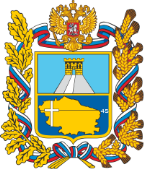 11
КУРОРТНЫЙ СБОР
Ответственность за нарушение норм законодательства РФ и законодательства Ставропольского края
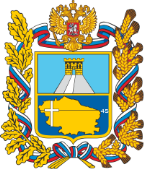 12
КУРОРТНЫЙ СБОР
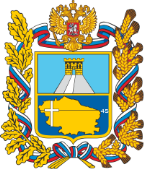 ПЕРЕЧЕНЬ ЛИЦ, ОСВОБОЖДЕННЫХ ОТ УПЛАТЫ КУРОРТНОГО СБОРА
13
КУРОРТНЫЙ СБОР
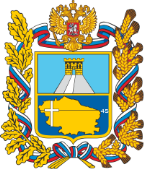 ПЕРЕЧЕНЬ ЛИЦ, ОСВОБОЖДЕННЫХ ОТ УПЛАТЫ КУРОРТНОГО СБОРА
14
КУРОРТНЫЙ СБОР
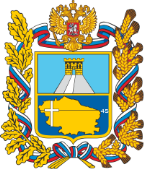 ПЕРЕЧЕНЬ ЛИЦ, ОСВОБОЖДЕННЫХ ОТ УПЛАТЫ КУРОРТНОГО СБОРА
15
КУРОРТНЫЙ СБОР
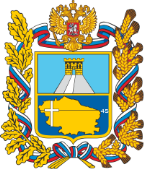 ПЕРЕЧЕНЬ ЛИЦ, ОСВОБОЖДЕННЫХ ОТ УПЛАТЫ КУРОРТНОГО СБОРА
16
МИНИСТЕРСТВО ТУРИЗМА И ОЗДОРОВИТЕЛЬНЫХ КУРОРТОВ СТАВРОПОЛЬСКОГО КРАЯ
СОВЕЩАНИЕ
с руководителями учреждений санаторно-курортного и гостиничного комплексов 
города-курорта Ессентуки
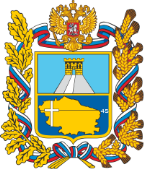 О МЕХАНИЗМЕ ВЗИМАНИЯ  КУРОРТНОГО СБОРА 
В КОЛЛЕКТИВНЫХ СРЕДСТВАХ РАЗМЕЩЕНИЯ
Шконда Е.А.